Estimation of intrinsic camera parameters through single view geometry
03SEP2010
Luca Del Pero
The problem (1/2)
Camera models are mappings between world points to image points

 Image formation under perspective camera:
3X4 matrix 11 DOF 

 Camera parameters to retrieve properties of the world (parallel lines, angles, etc)
The problem (2/2)
Cameras can be calibrated using image points to world points correspondences

 What if we have a single image and no such correspondences?

 Can we estimate some camera parameters?
Agenda
Recap on camera parameters 
 The curse of projective transformations
 How to “undo” a projective transformation in 2D
 Line at infinity
 Circular points and absolute dual conic
 3D extension : 
 Plane at infinity
 Absolute conic
 Camera matrix and projective transformations
 Find K from the image of the absolute conic
 Application: K from 3 orthogonal vanishing points
Camera parameters (perspective camera)
Extrinsic parameters:
 3 rotations
 position of camera center (3 parameters)
          From world to camera coordinates

 Intrinsic parameters:
 Focal length (foreshortening)
 Principal point (2 parameters)
 Aspect ratio
 Skew




 In a general perspective transformation:
 Parallelism is not preserved
 Ratios of lengths are not preserved
 Angles are not preserved
 What is preserved?
Image formation
Extrinsic parameters
World point in homogeneous coordinates
Intrinsic parameters
Focal length and perspective projection
Aspect ratio = 1
Full camera matrix
Foreshortening
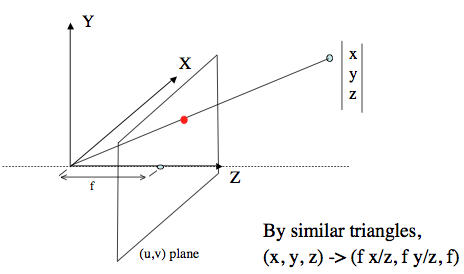 The curse of projective transformations
For perspective camera: perspective projection, dimensionality loss

 In a general projective transformation:
 Parallelism is not preserved
 Ratios of lengths are not preserved
 Angles are not preserved
 What is preserved?
Collinearity, points of contact (intersections,
tangencies)
The curse of projective transformations
How can we cancel out the effects of a projective transformation?

 Can we find a transformation that cancels out its effects (ie restores parallelism, angles, etc)?
We can up to a certain extent  and this 
allows to estimate intrinsic parameters
Agenda
Recap on camera parameters 
 The curse of perspective transformations
 How to “undo” a projective transformation in 2D
 Line at infinity
 Circular points and absolute dual conic
 3D extension : 
 Plane at infinity
 Absolute conic
 Find K from the image of the absolute conic
 Application: K from 3 orthogonal vanishing points



 In a general perspective transformation:
 Parallelism is not preserved
 Ratios of lengths are not preserved
 Angles are not preserved
 What is preserved?
The projective plane
Extension of the 2D Euclidean plane R2. 
  Parallel lines no longer a special case

 Relies on homogeneous coordinates
Projective transformations in 2D
Any

 8 DOF (scale does not matter)

 Same as homography
Euclidean transformation: 3 DOF
Translations, rotations, reflections
Similarity transformation: 4 DOF
Loses lengths, areas
Affine transformation: 6 DOF
Loses length ratios, angles
Projective transformation: 8 DOF
Loses parallelism
Euclidean transformation: 3 DOF
Translations, rotations, reflections
Similarity transformation: 4 DOF
Loses lengths, areas
Affine transformation: 6 DOF
Loses angles : why?
Perspective transformation: 8 DOF
Loses parallelism: why?
Lines in the projective plane
Each point in P2 is member of a class of equivalence
Line representation in R2, 2DOF
Line in R2      Class of equivalence in P2
Point in R2   Class of equivalence in P2
Lines and points in P2
A class of equivalence in P2 can be interpreted both as a line l or a point p in R2
Theorem 1: a point p lies on a line l iff
Theorem 2: lines l1,l2 intersect in
Theorem 3: line l through p1,p2
Theorem 4: given point transformation H, l transforms
Points at infinity
Any point (x1,x2, 0) in P2 is a point at infinity
“Parallel” lines intercept at a point at infinity
     Proof using theorem 2:
“Parallel” lines are no longer a special case
Line at infinity
All point at infinity lie on the line at infinity
(Proof by Theorem 1)
A point (b,-a,0) is the interception of all 
   parallel lines (a,b,c’)

  Line at infinity   set of directions of lines on
   the Euclidean plane
Line at infinity to recover parallelism
A perspective projection
   generally maps      to a different         !
   This is why we lose parallelism
If we knew        we would know parallelism even after the transformation!
Given that                        recover parallelism by transforming everything  by
Euclidean transformation: 3 DOF
Translations, rotations, reflections
Similarity transformation: 4 DOF
Loses lengths, areas
Affine transformation: 6 DOF
Loses angles : why?
Perspective transformation: 8 DOF
Loses parallelism: why?
Conics (1/2)
Conic equation (point equation)


 Conic in homogeneous coordinates


 In matrix form
Conics (2/2)
A line l is tangent to a conic iff


Dual conic                 if conic is non degenerate (otherwise adjoint)


Under a point transformation H, a conic transforms
Circular points (1/4)
Two points in P2,   I=(1,i,0)  J=(1,-i,0)
 All circles intersect the line at infinity at the           circular points
Generic conic
Circle
Circular points (1/4)
Absolute dual conic
Given two lines (l1,l2,l3), (m1,m2,m3), the angle between them
(Dp of normals)
Circular points (2/4)
This way of computing angles is invariant under
     any projective transformation (Theorem 4)
Circular points (3/4)
Similarity transformations preserve circular points
An affine transformation moves the circular points! (keeping them on line at infinity)
Circular points (4/4)
If we know the circular points we can determine length ratios between segments (from angles and trigonometry)

 Mapping the circular points back to the canonical position I,J is equivalent to getting rid of the projective distortion (up to a similarity)

 Used for image rectification
Summary so far
If we knew
 Line at infinity
 Circular points
we could undo a perspective transformation
In 2D

Circular points are enough (recover line at infinity from them)

Let’s now see how it works in 3D